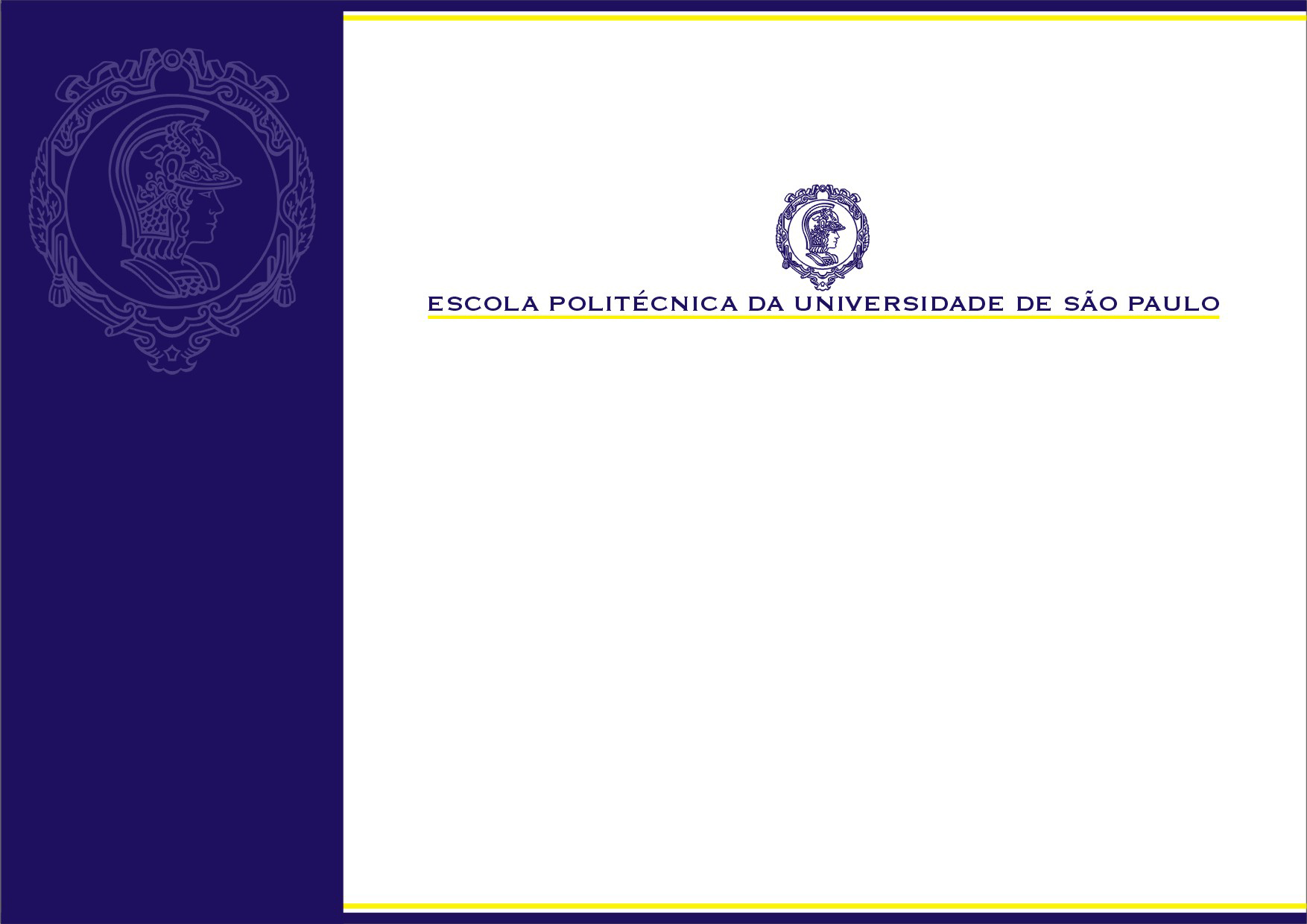 PME 3400-VIBRAÇÕES
Prof. Francisco E. B. Nigro
São Paulo, 26/05/2020
1
Recapitulação sobre Vibrações Excitadas em Sistemas com 1 Grau de Liberdade
Excitação periódica geral
Série de Fourier
Resposta a uma excitação periódica geral
Exemplos de Aplicação
Resposta do sistema a uma excitação qualquer
Resposta de sistema amortecido a um impulso
Integral de Duhamel (convolução)
Exemplos de aplicação
2
Recapitulação sobre Vibrações Excitadas em Sistemas com 1 Grau de Liberdade
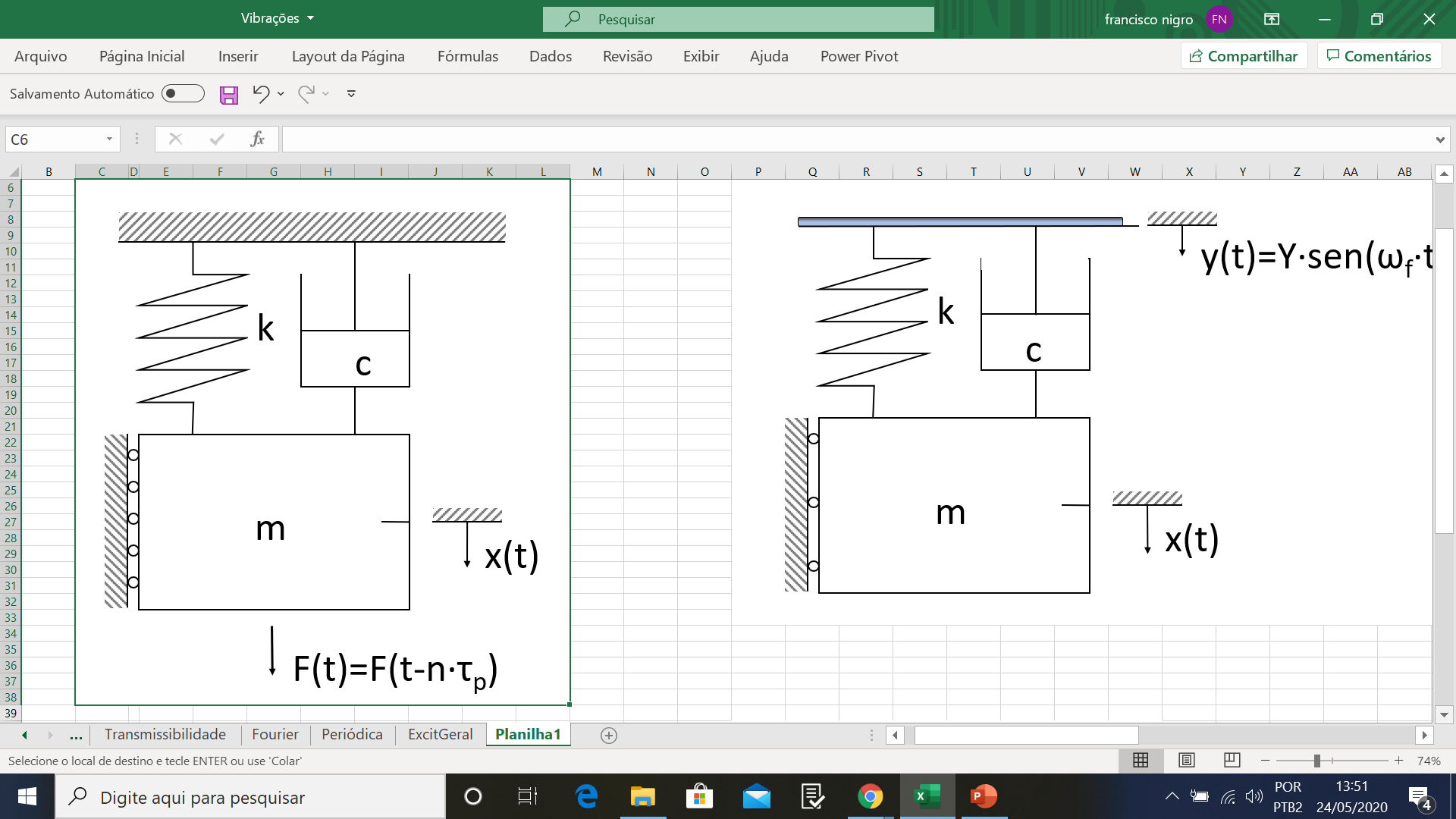 Equ.Dif.: ẍ(t)+2·ζ·ω·ẋ(t)+ω²·x(t)= F(t)/m= (F0/m)·{a0+Σi[ai·cos(i·ωfund·t)+bi·sen(i·ωfund·t)]}
Resposta em regime permanente ↔ solução particular
Variáveis: ζ e (ωfund/ω) fornecem a resposta à excitação
Gráfico para ζ=0.1
F(t)=F0·{a0+Σi[ai·cos(i·ωfund·t)+bi·sen(i·ωfund·t)]}
ωfund[rad/s]=2·π/τp
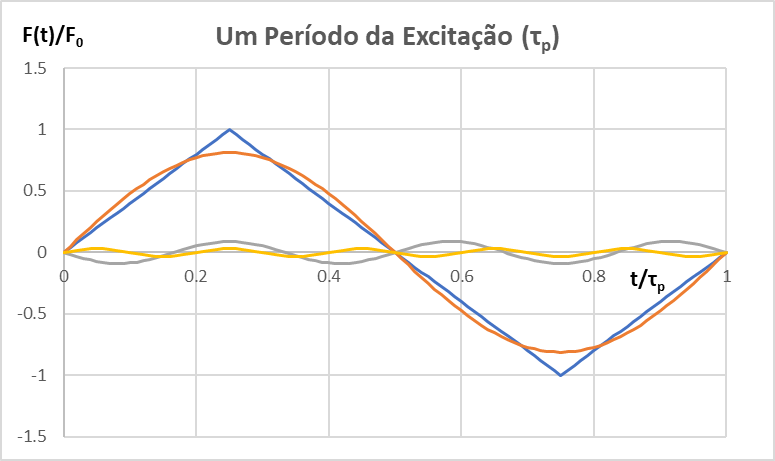 3
Recapitulação sobre Vibrações Excitadas em Sistemas com 1 Grau de Liberdade
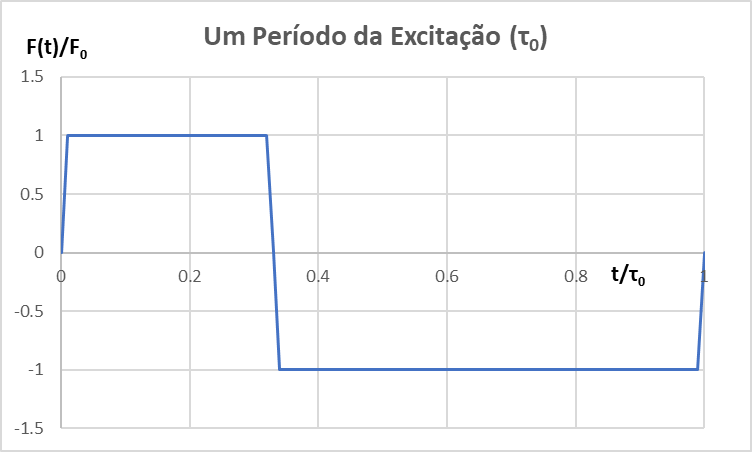 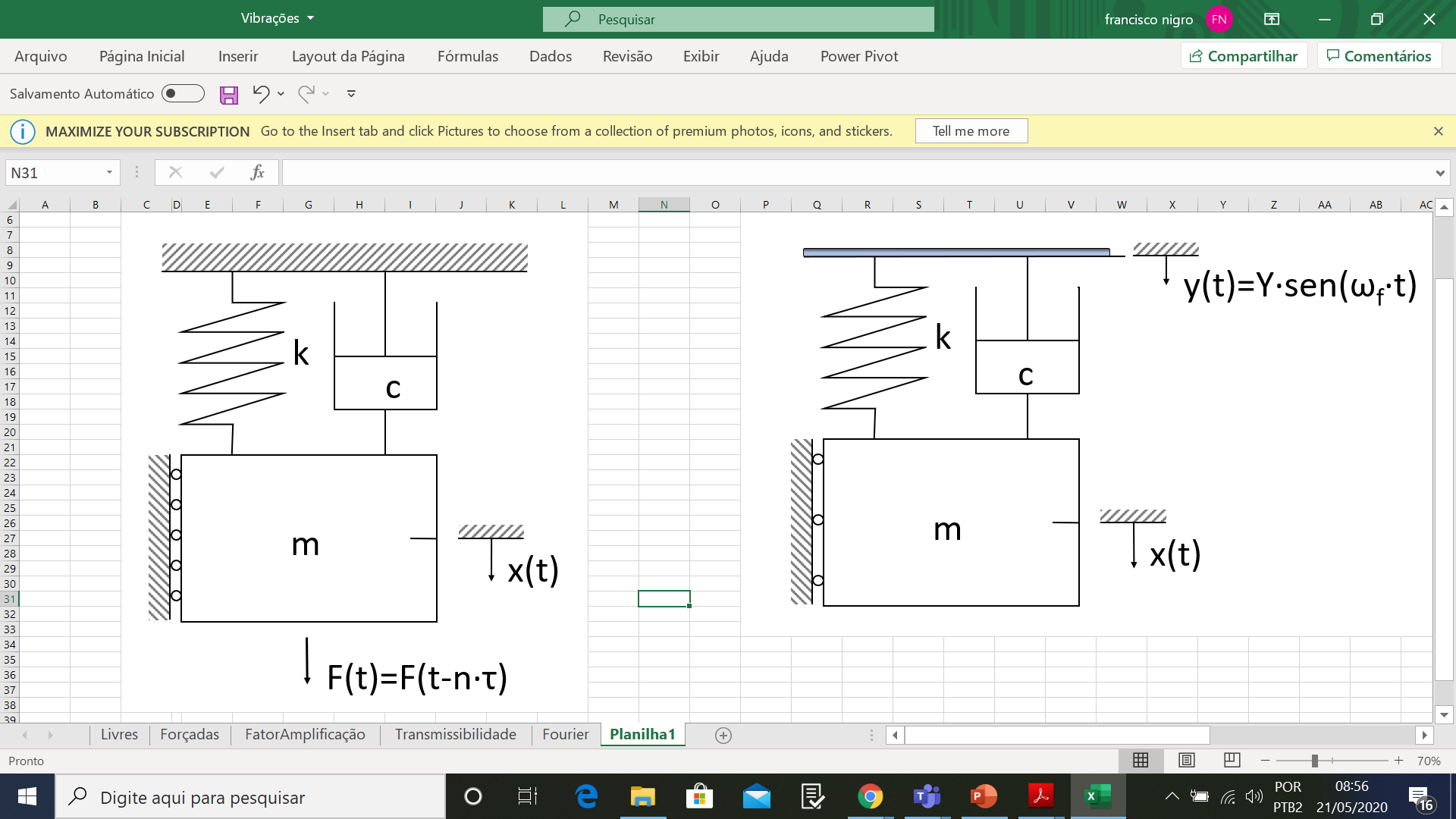 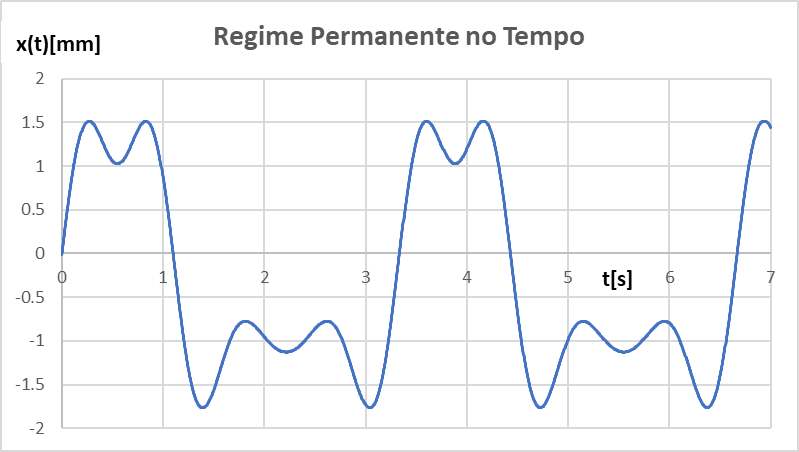 4
Recapitulação sobre Vibrações Excitadas em Sistemas com 1 Grau de Liberdade
Sistema Livre, sem força externa ativa; Excitação por Impulsos Elementares aplicados a partir de t=0
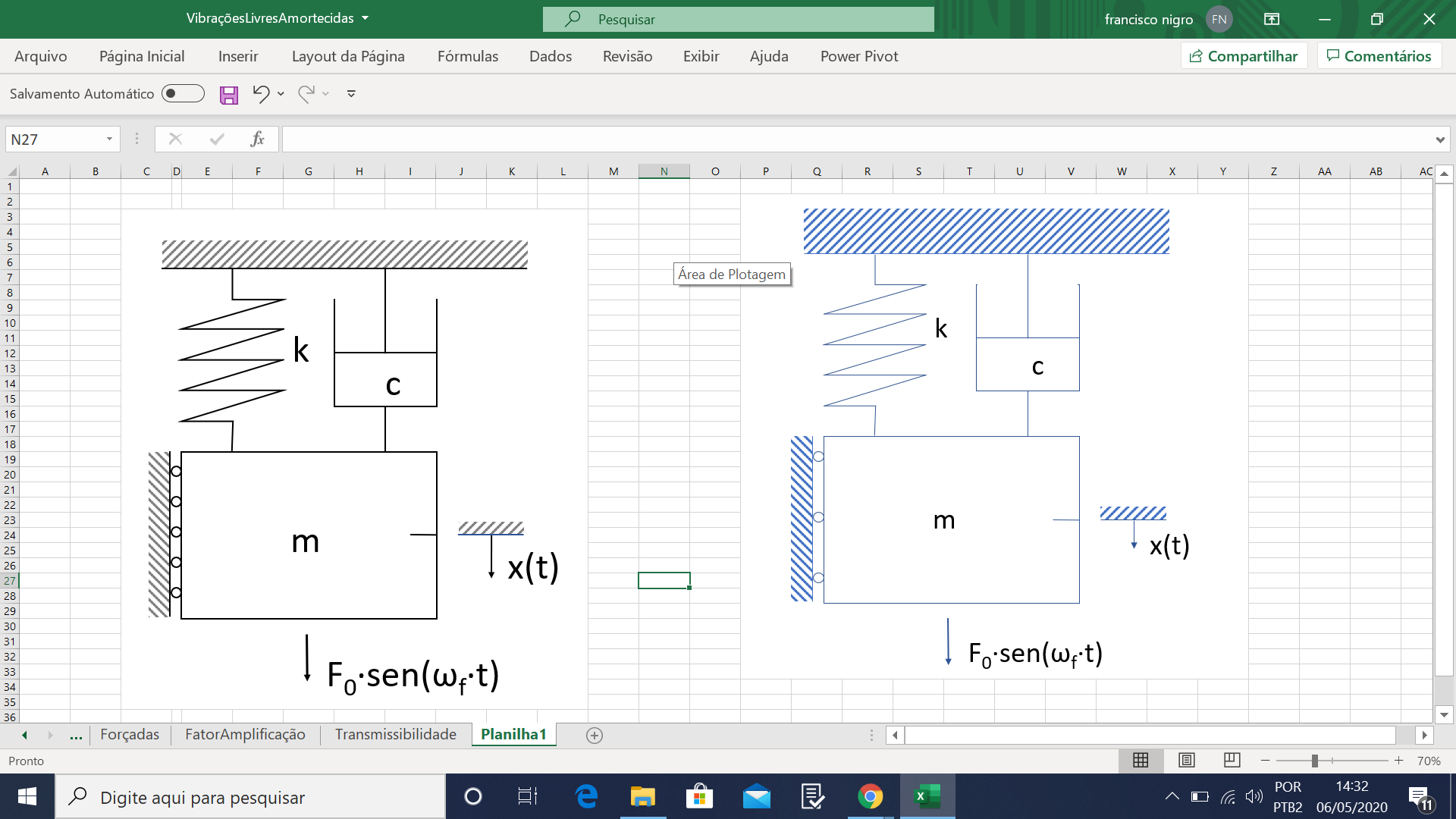 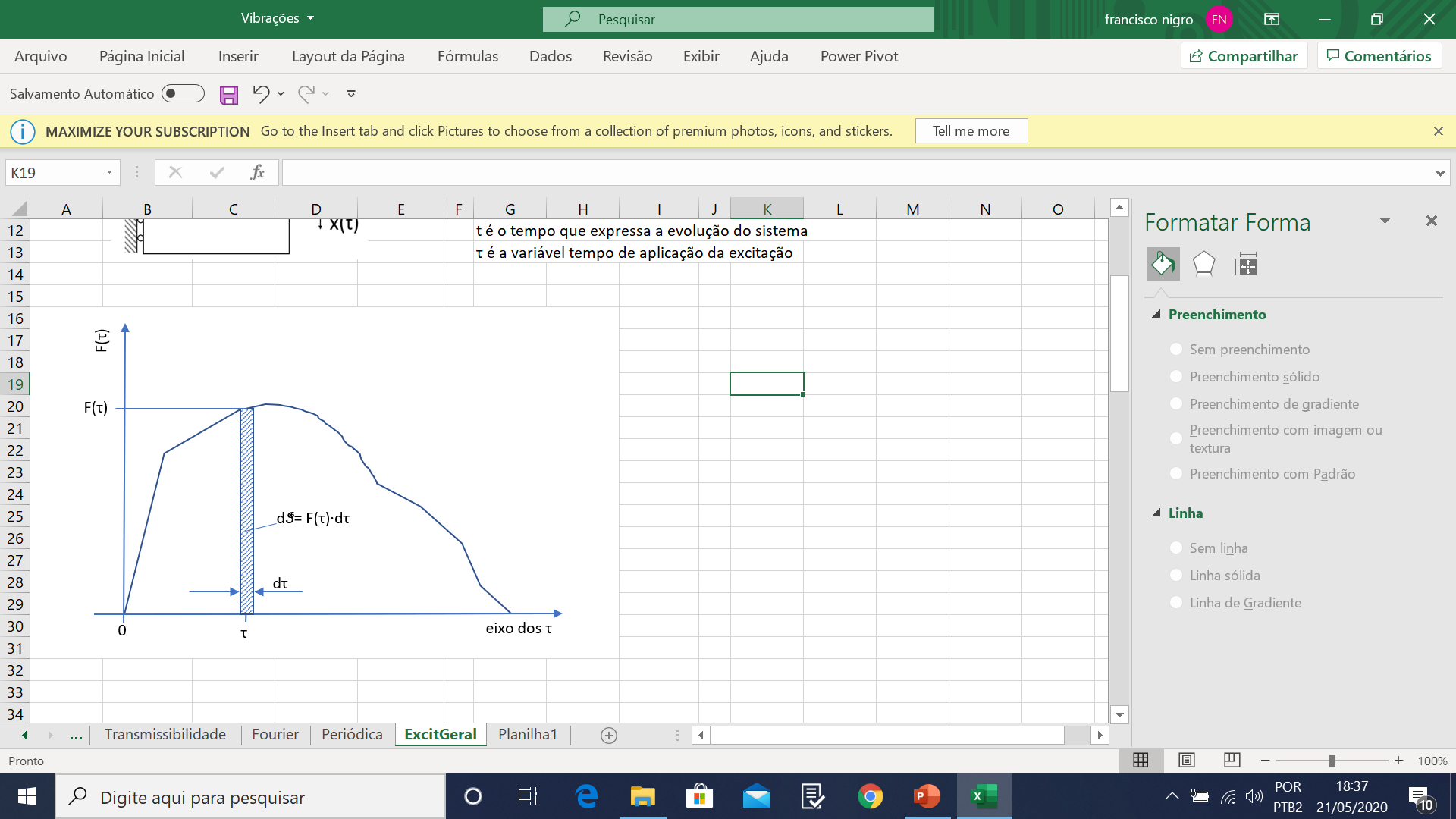 Com x0[mm]= 0
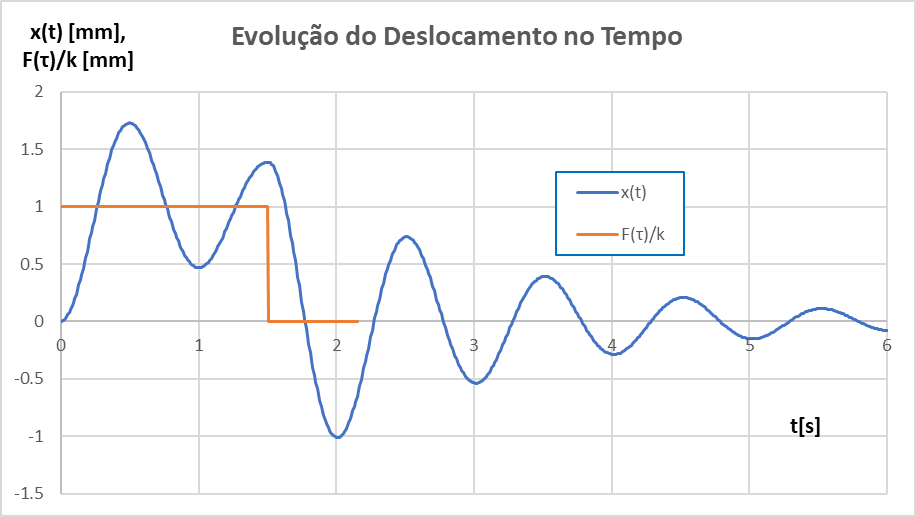 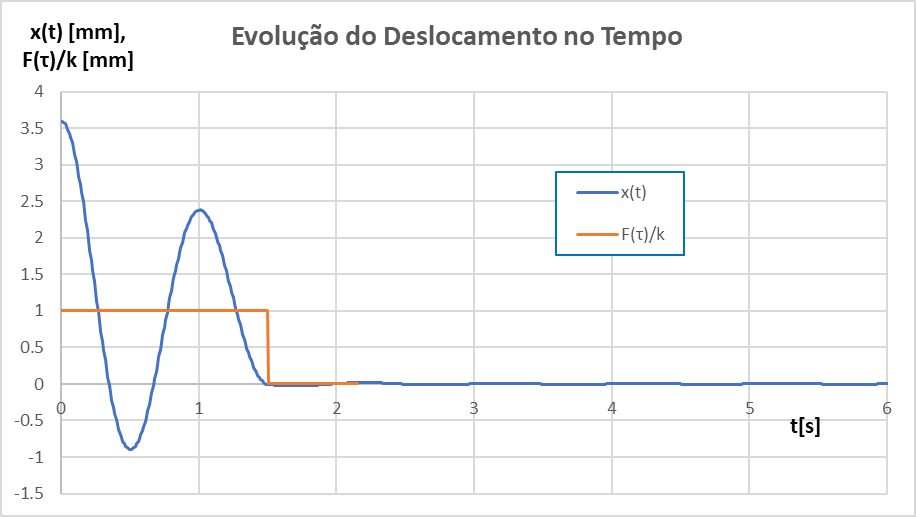 5
Recapitulação sobre Vibrações Excitadas em Sistemas com 1 Grau de Liberdade
Com ζ=0, ω=2·π[rad/s], ẋ0=0 e x0=0
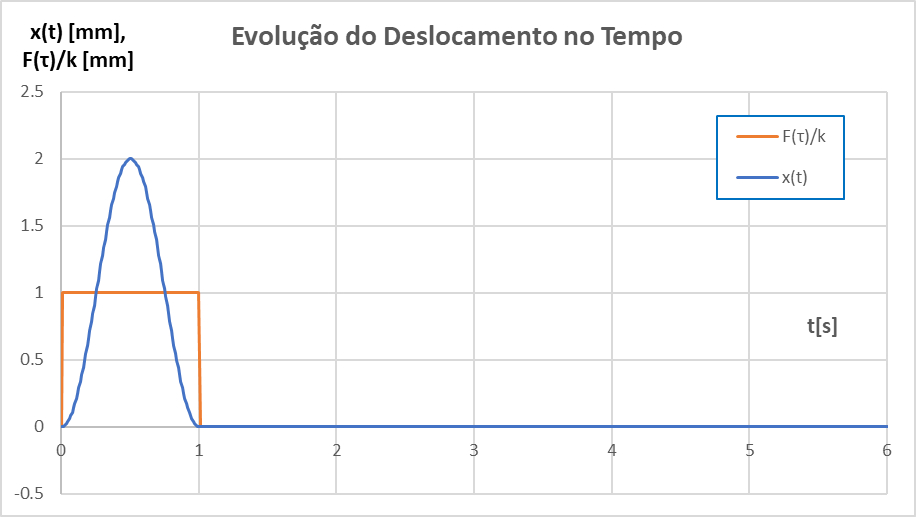 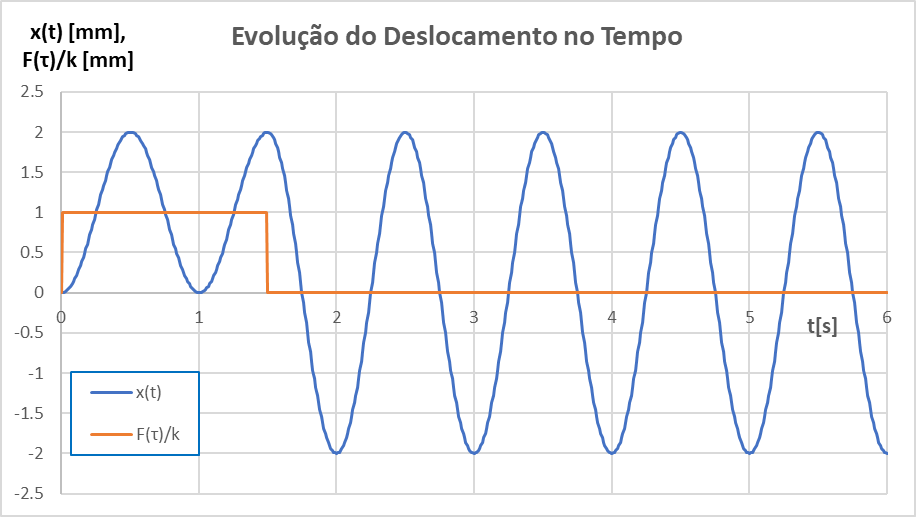 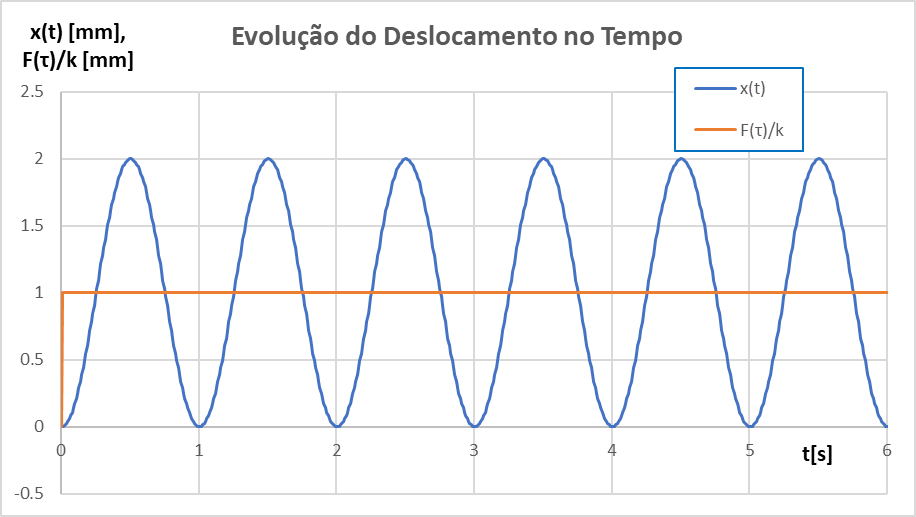 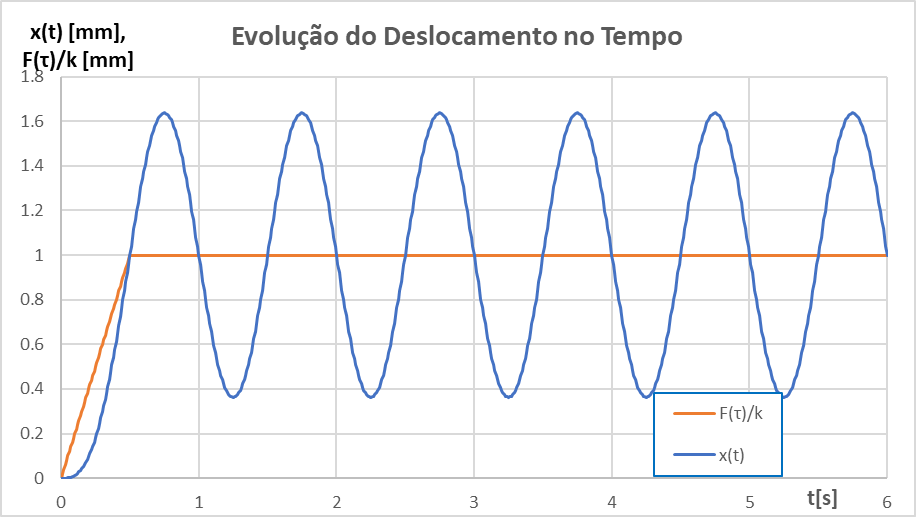 6
Recapitulação sobre Vibrações Excitadas em Sistemas com 1 Grau de Liberdade
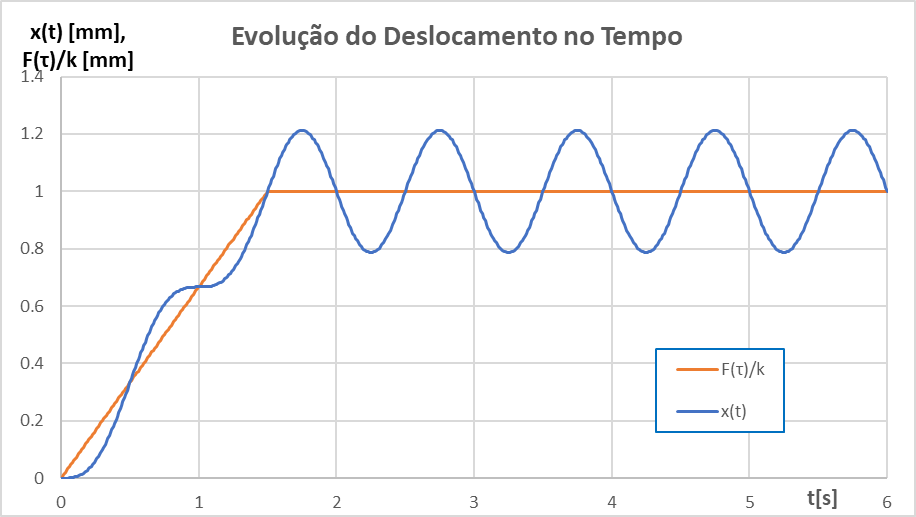 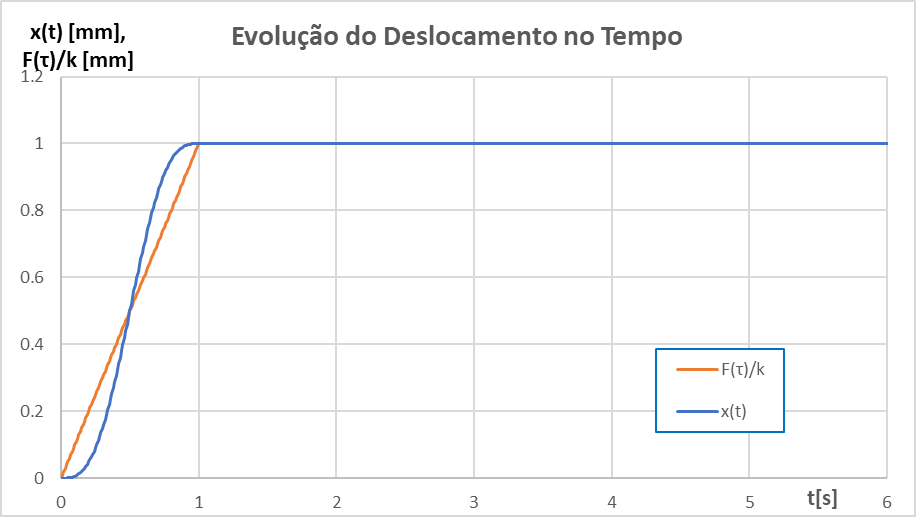 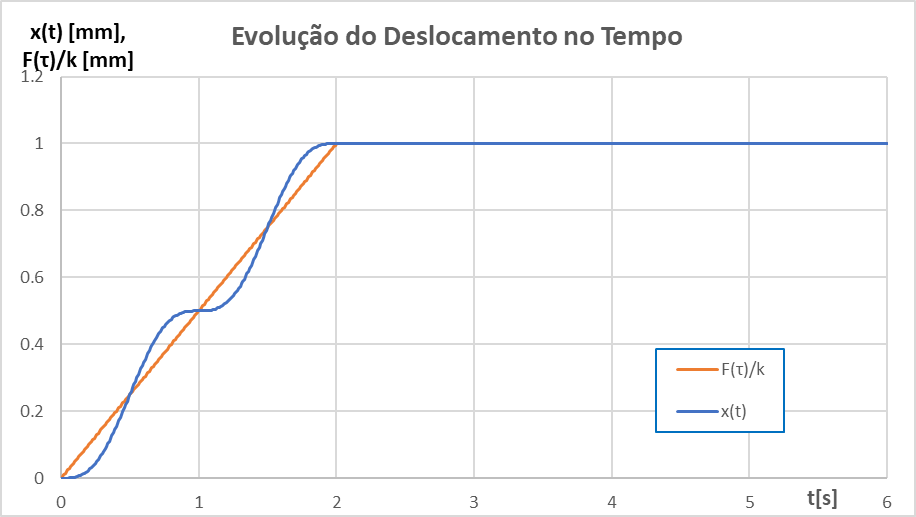 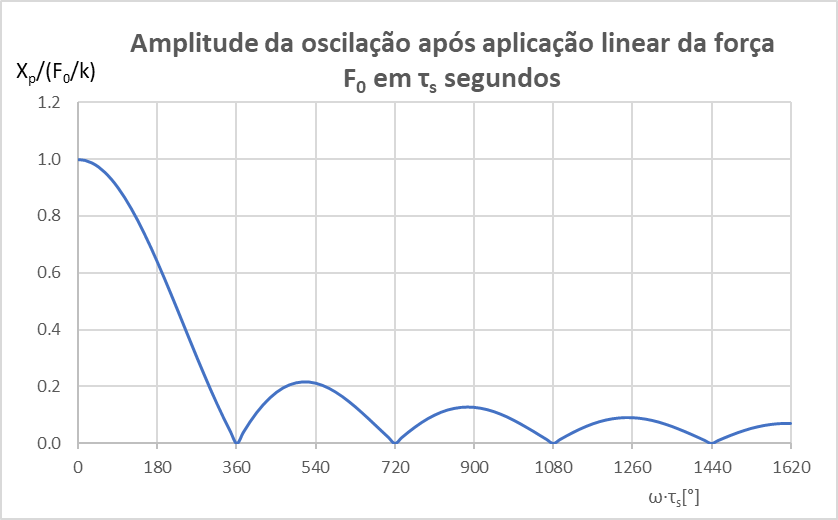 7
Recapitulação sobre Vibrações Excitadas em Sistemas com 1 Grau de Liberdade
Outras funções de aplicação de força para reduzir deformação máxima (tensão máxima)
F(τ)=F0·[τ/τs+sen(2·π·τ/τs)/(2·π)] p/ (0<τ<τs)
Dois degraus de F0/2 nos momentos corretos
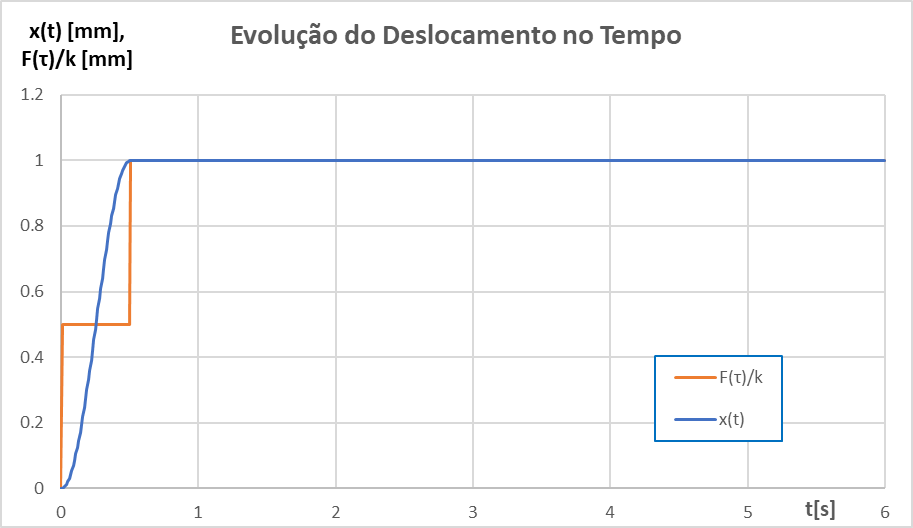 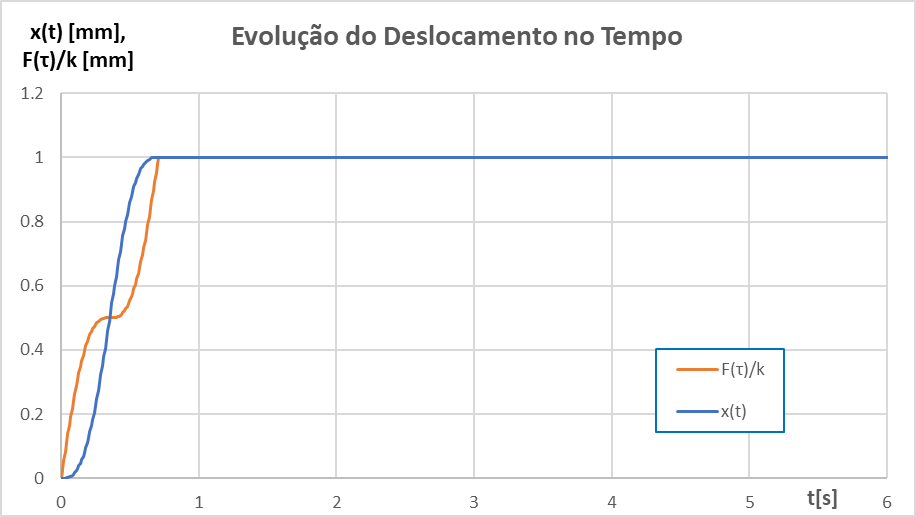 Problemas de Provas Passadas
8
Recapitulação sobre Vibrações Excitadas em Sistemas com 1 Grau de Liberdade
Melhor escolha da variável que vai representar a evolução do sistema no tempo (o que deseja acompanhar?)
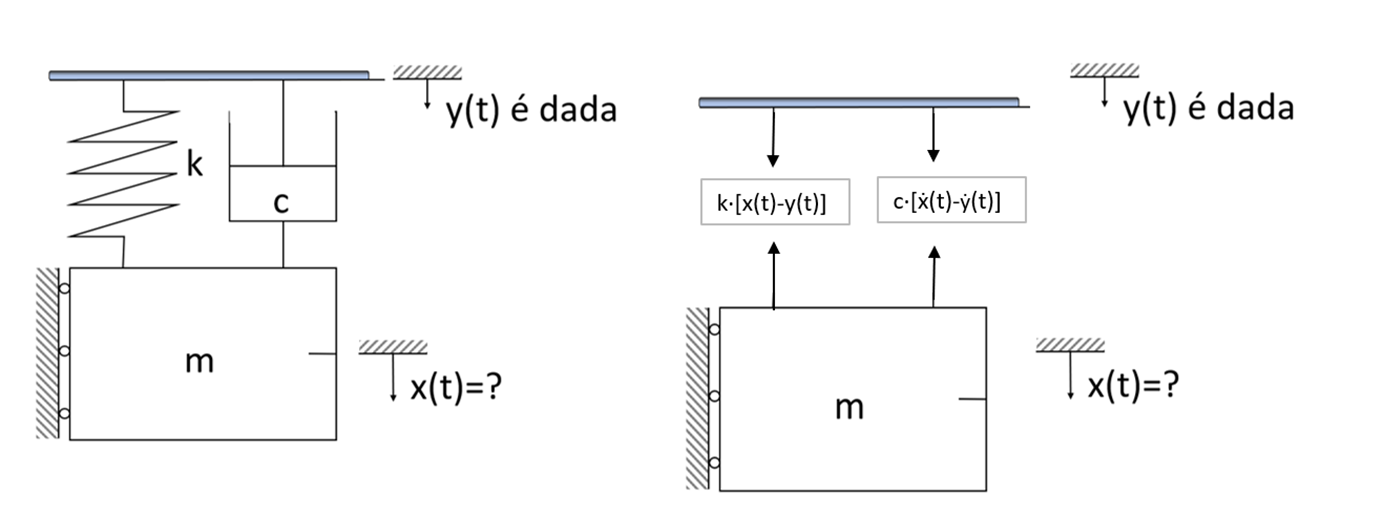 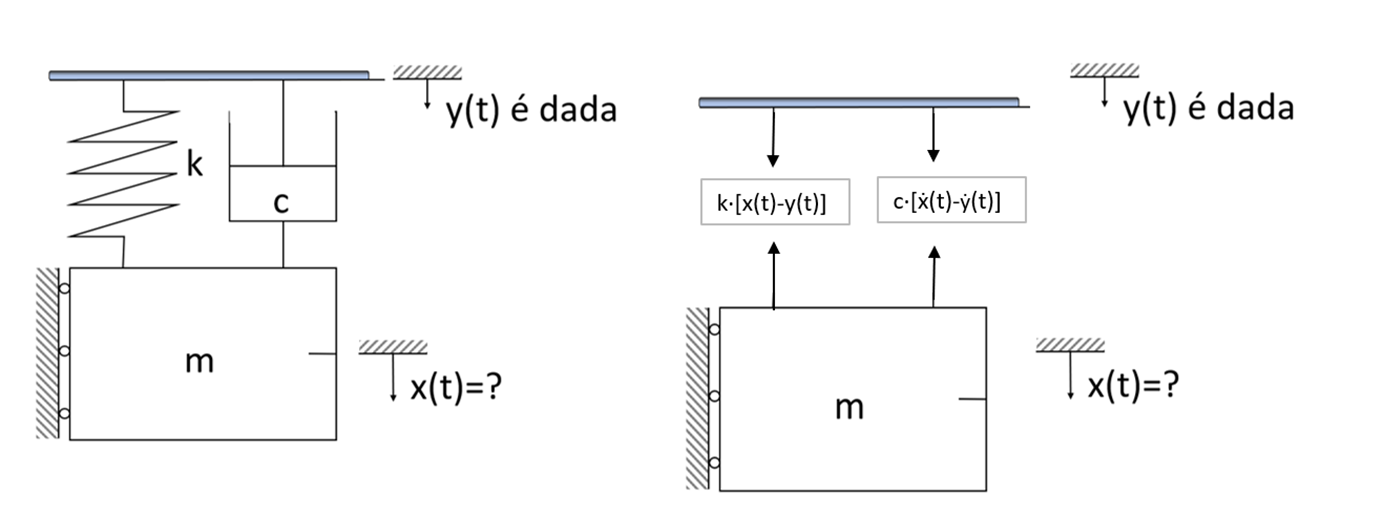 m·ẍ(t)=-k·[x(t)-y(t)]-c·[ẋ(t)-ẏ(t)]

m·ẍ(t)+c·ẋ(t)+k·x(t)= c·ẏ(t)+k·y(t)
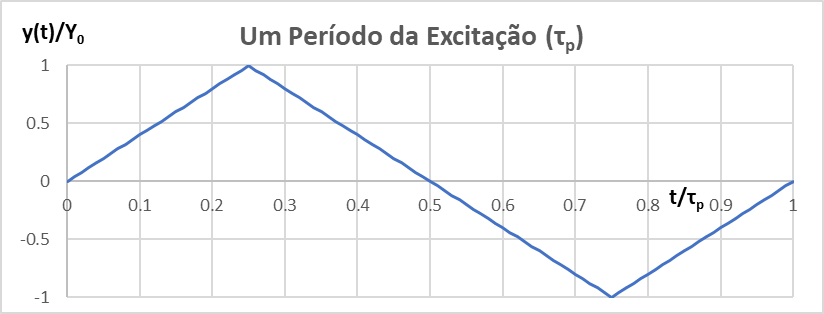 ÿ → ∞
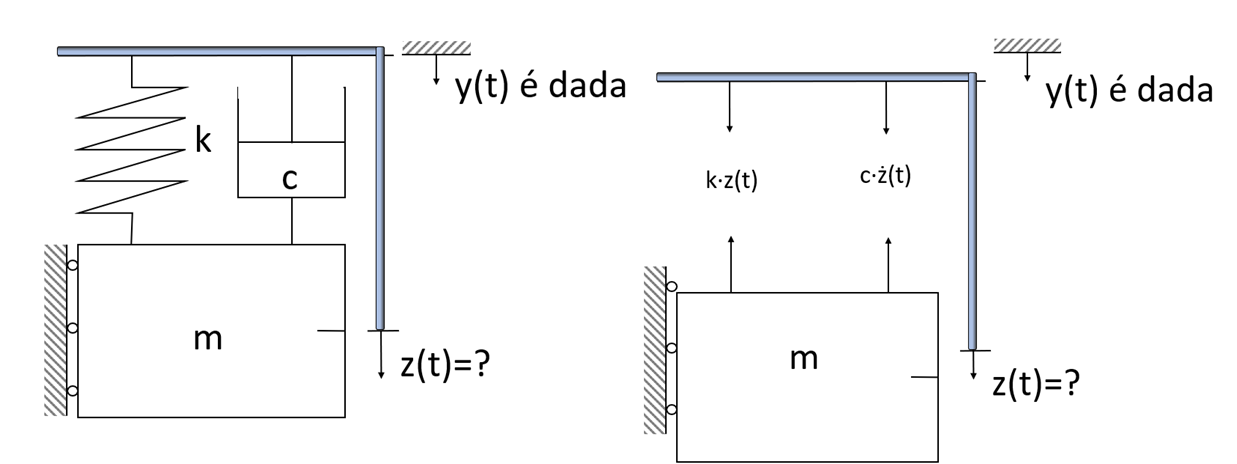 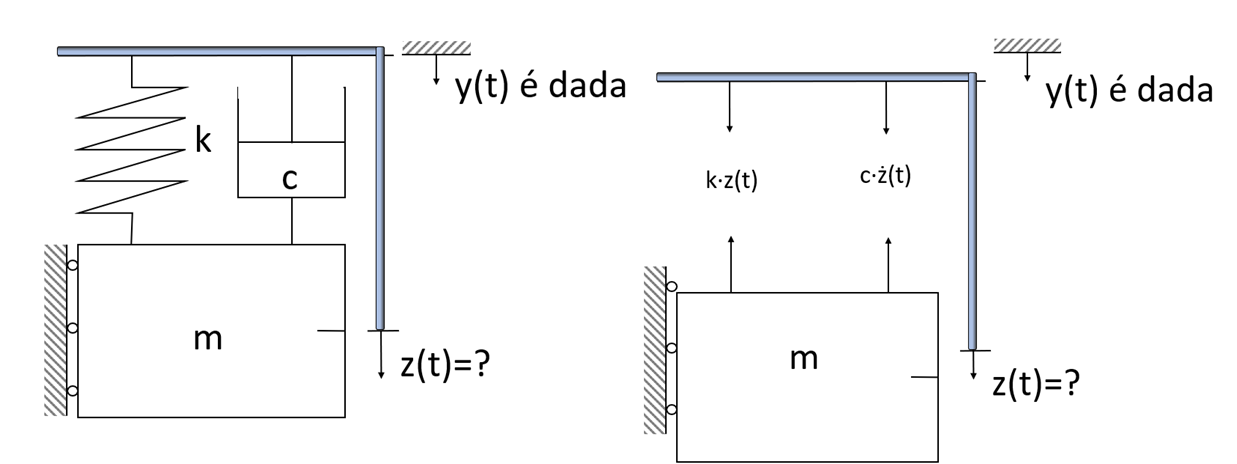 m·[ÿ(t)+z̈(t)]=-k·z(t)-c·ż(t)

m·z̈(t)+c·ż(t)+k·z(t)=-m·ÿ(t)
Se tivéssemos atrito seco também: m·z̈(t)+[c+Fat/|ż(t)|]·ż(t)+k·z(t)=-m·ÿ(t)
9
Obrigado pela Atenção
10